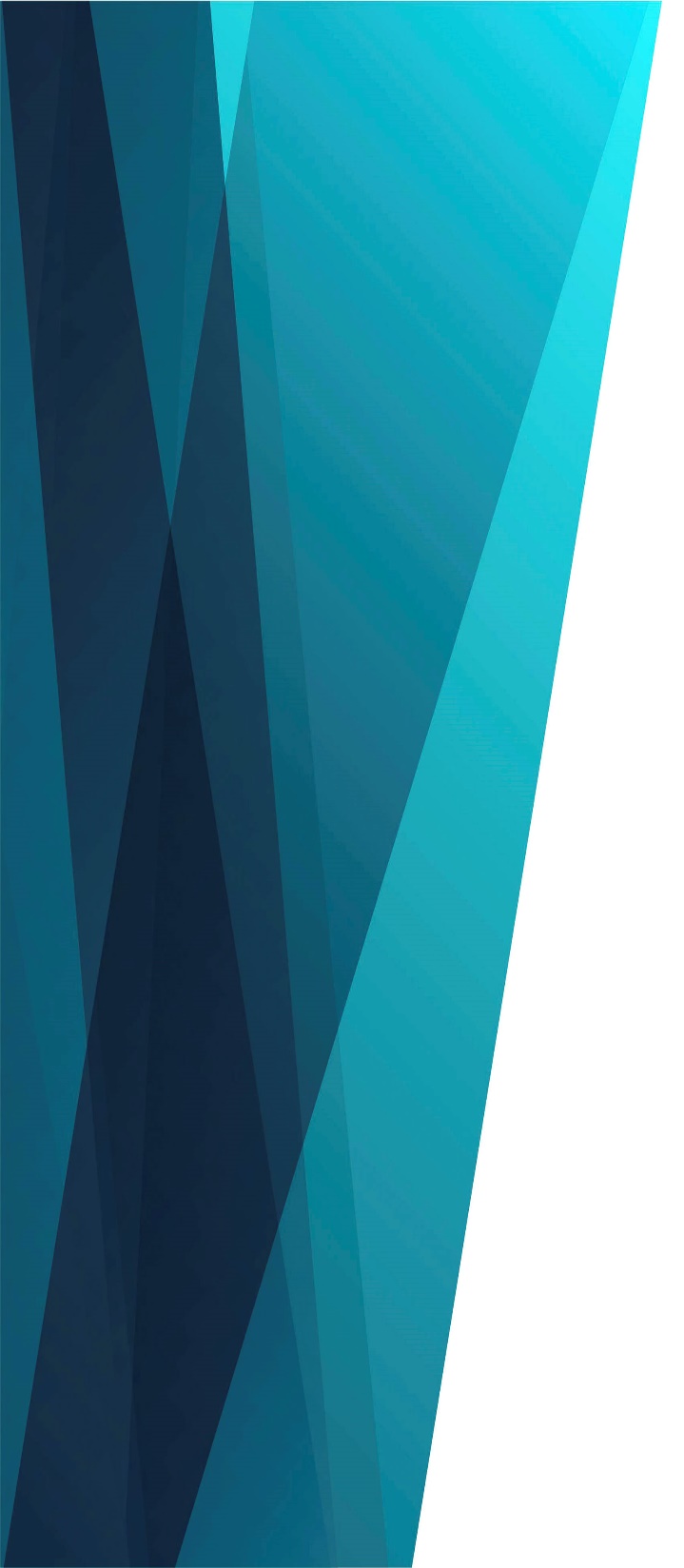 Славьте Бога всей Вселенной
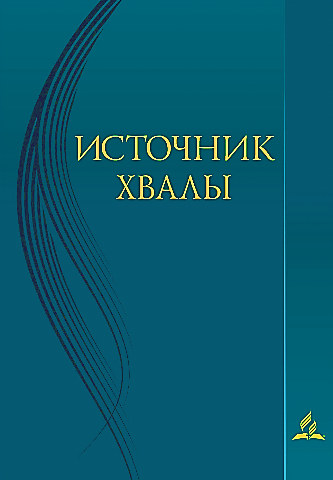 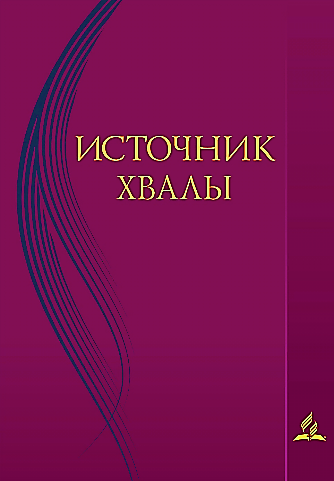 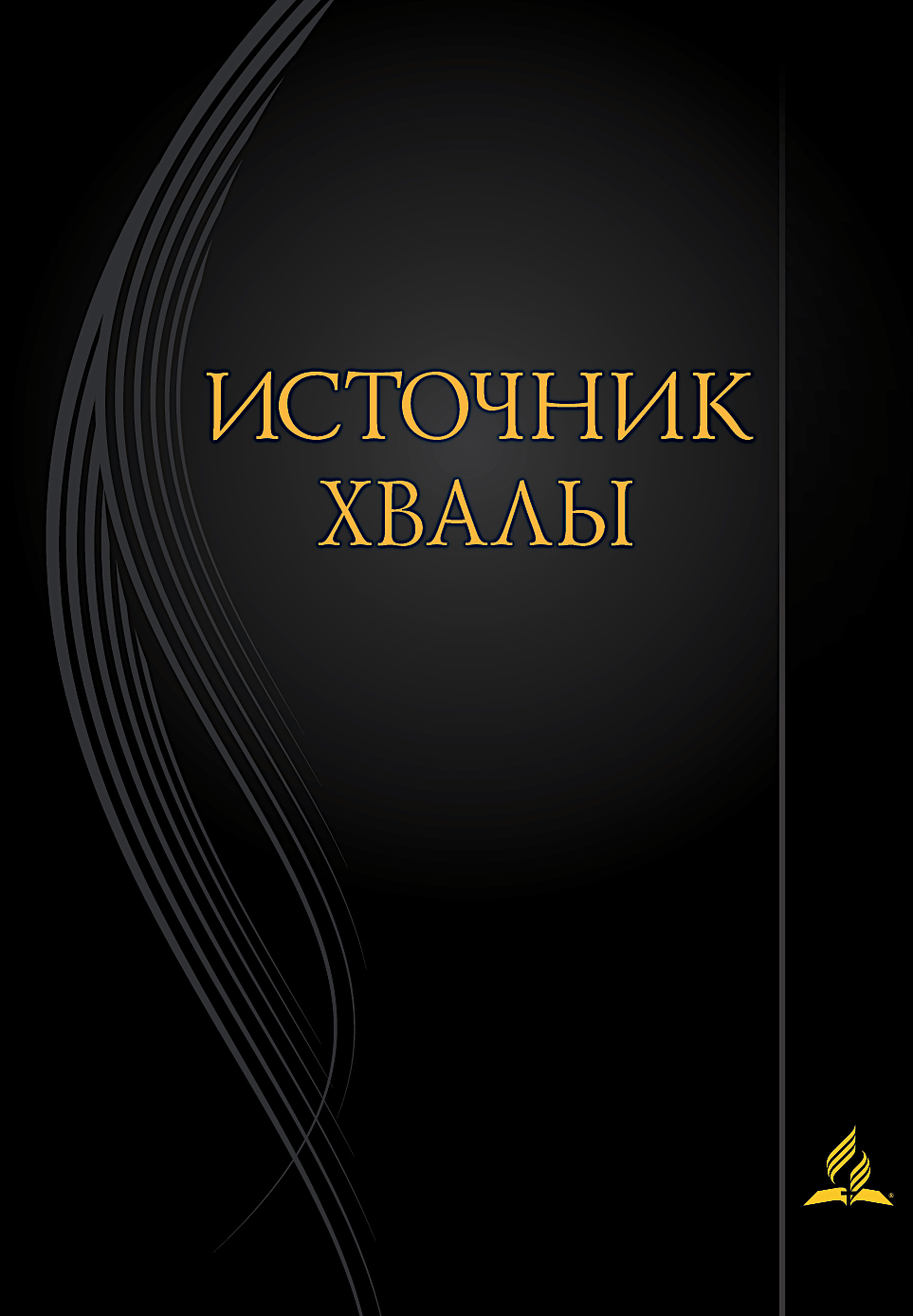 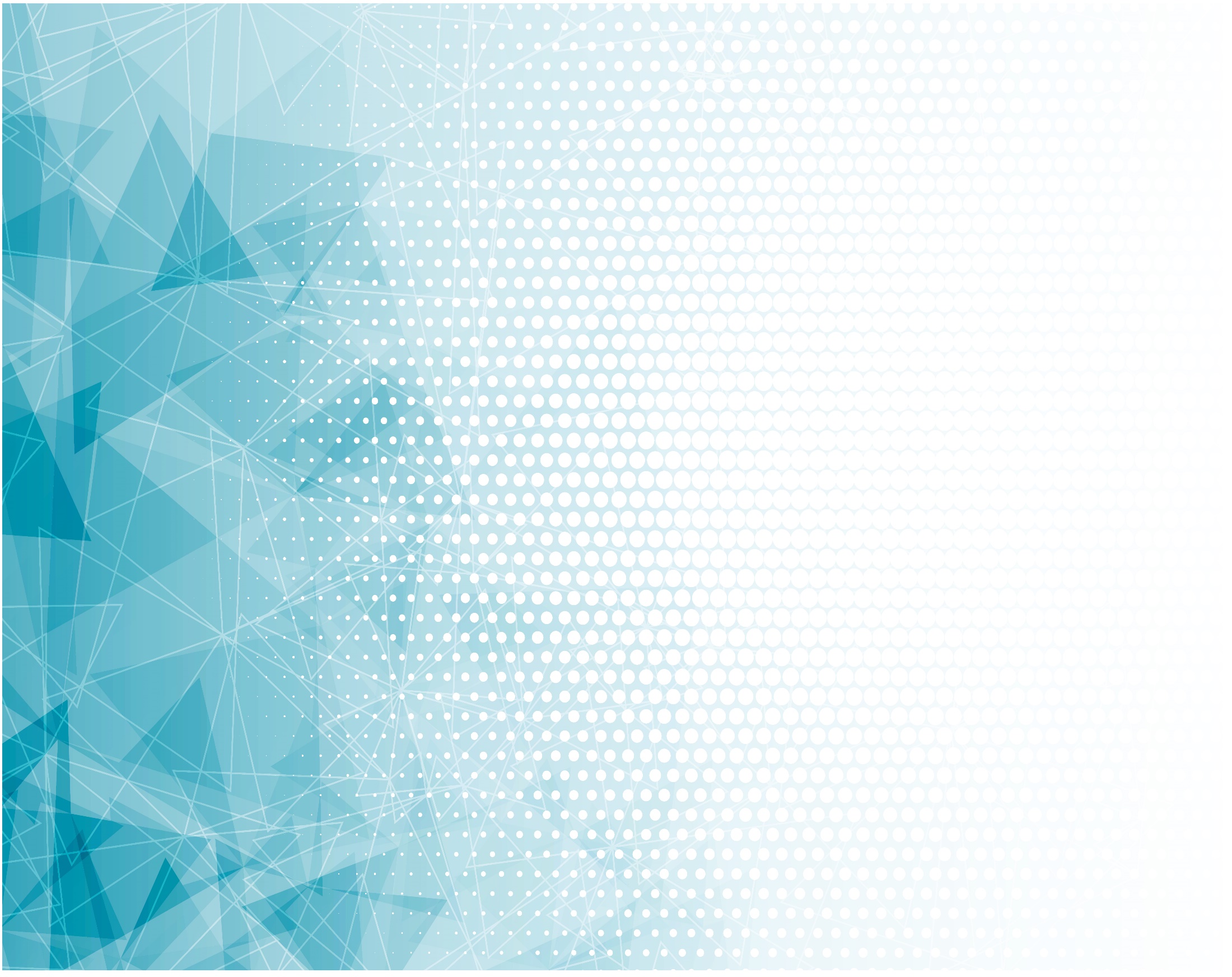 Славьте Бога всей Вселенной,
Небеса и шар земной!
Гимны славы неизменной
Пойте в глубине морской!
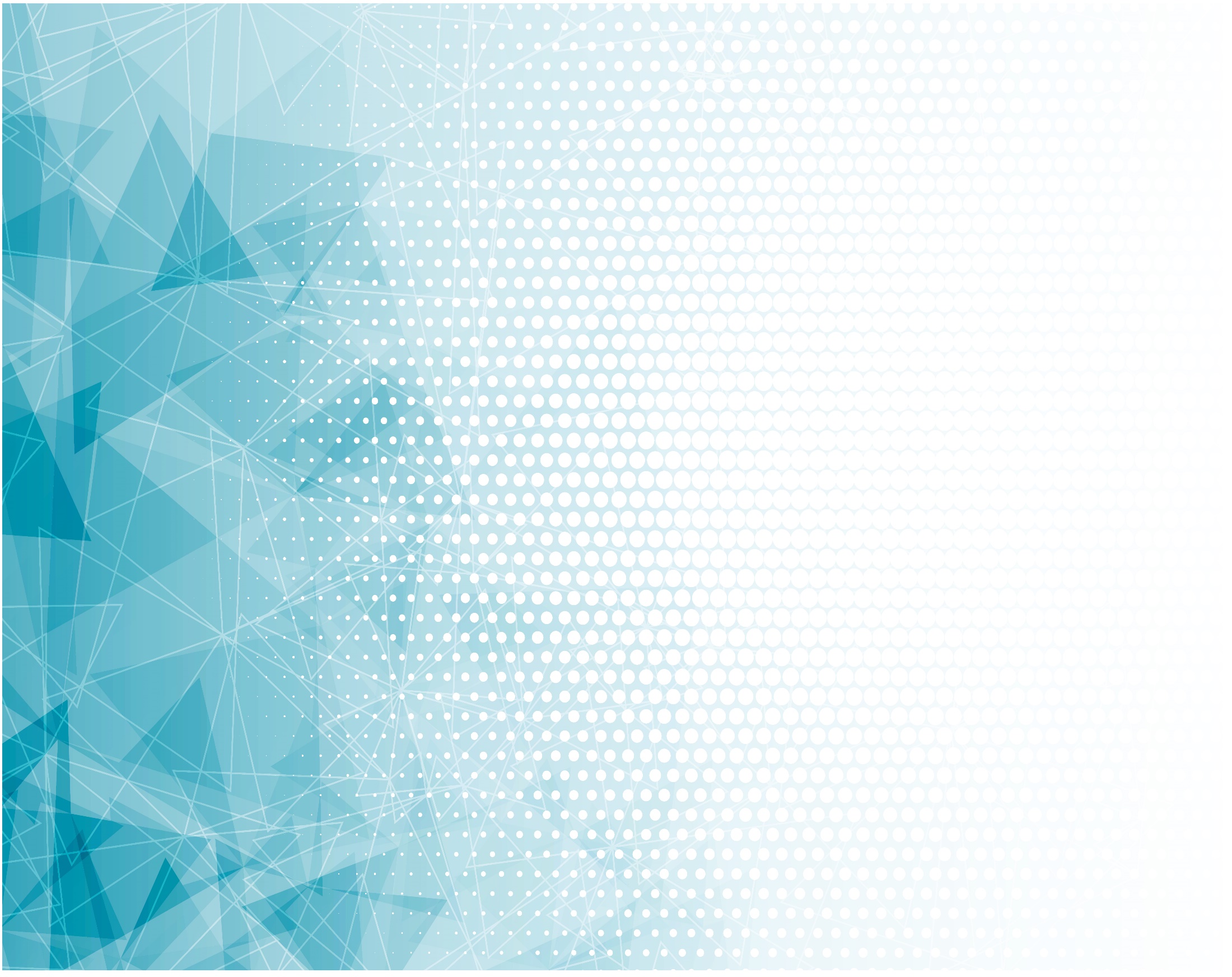 Да восхвалит Его море,
Да поют Ему уста!
Славьте Бога, холмы, горы,
Ветры, буря и гроза!
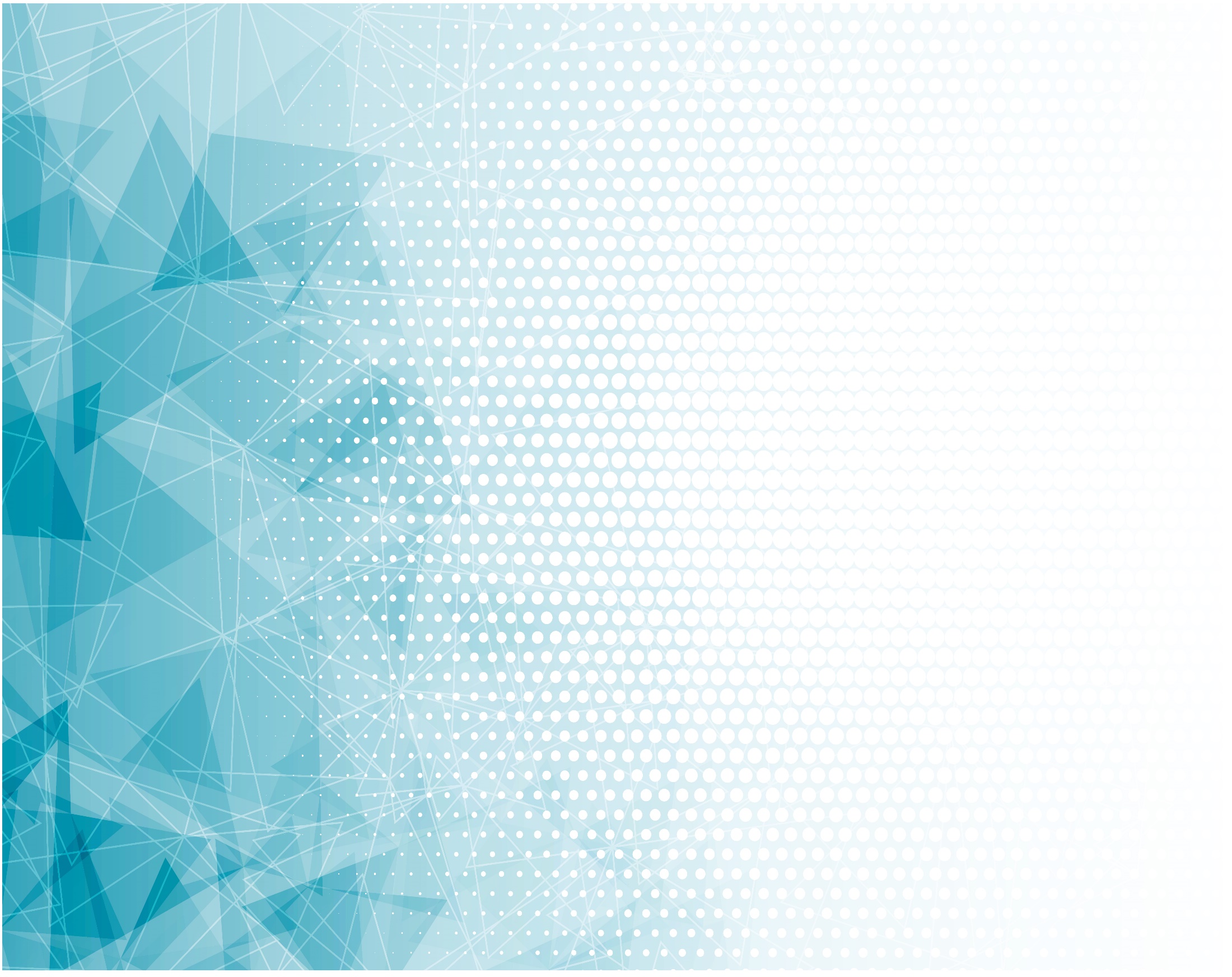 Славьте Господа, светила:
Он есть истина и свет,
И по слову Его силы
Царства мрака больше нет.
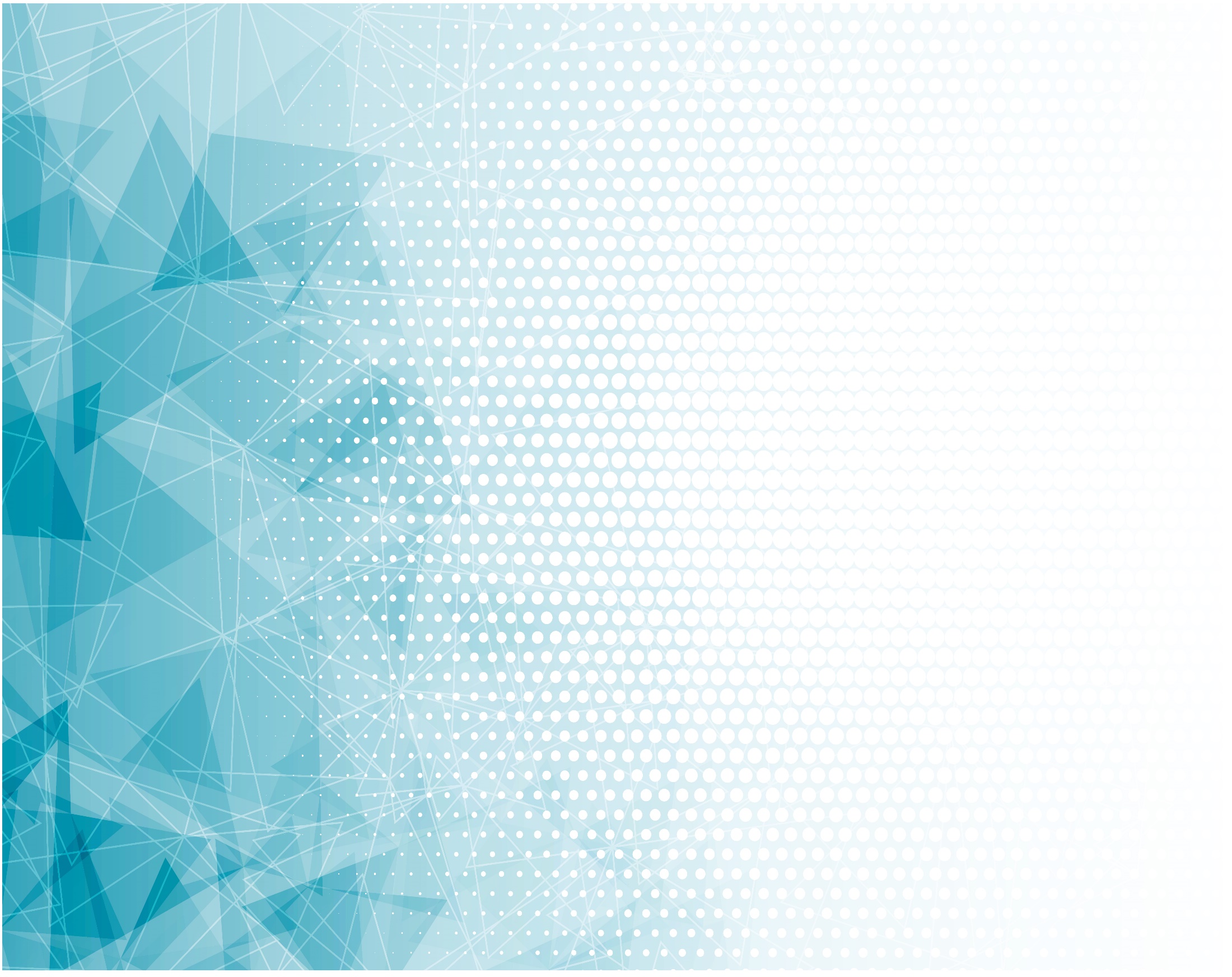 Славь любовь Его вовеки,
Богом избранный народ!
Да восхвалят Его реки,
В блеске звёзд небесный свод!
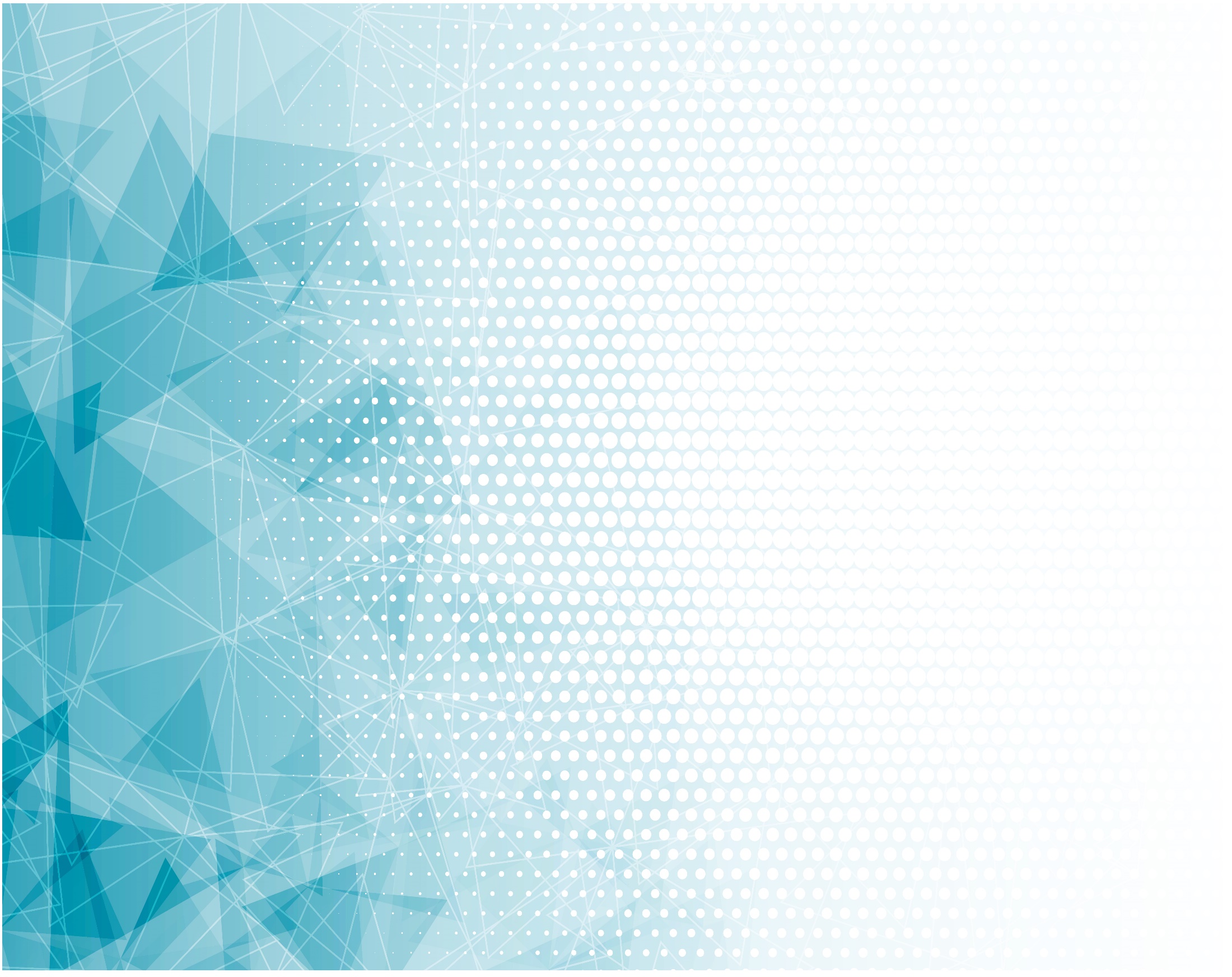 И любовь, и мудрость Бога
Прославляют все уста,
Им хранимая природа
Славит все Его дела.
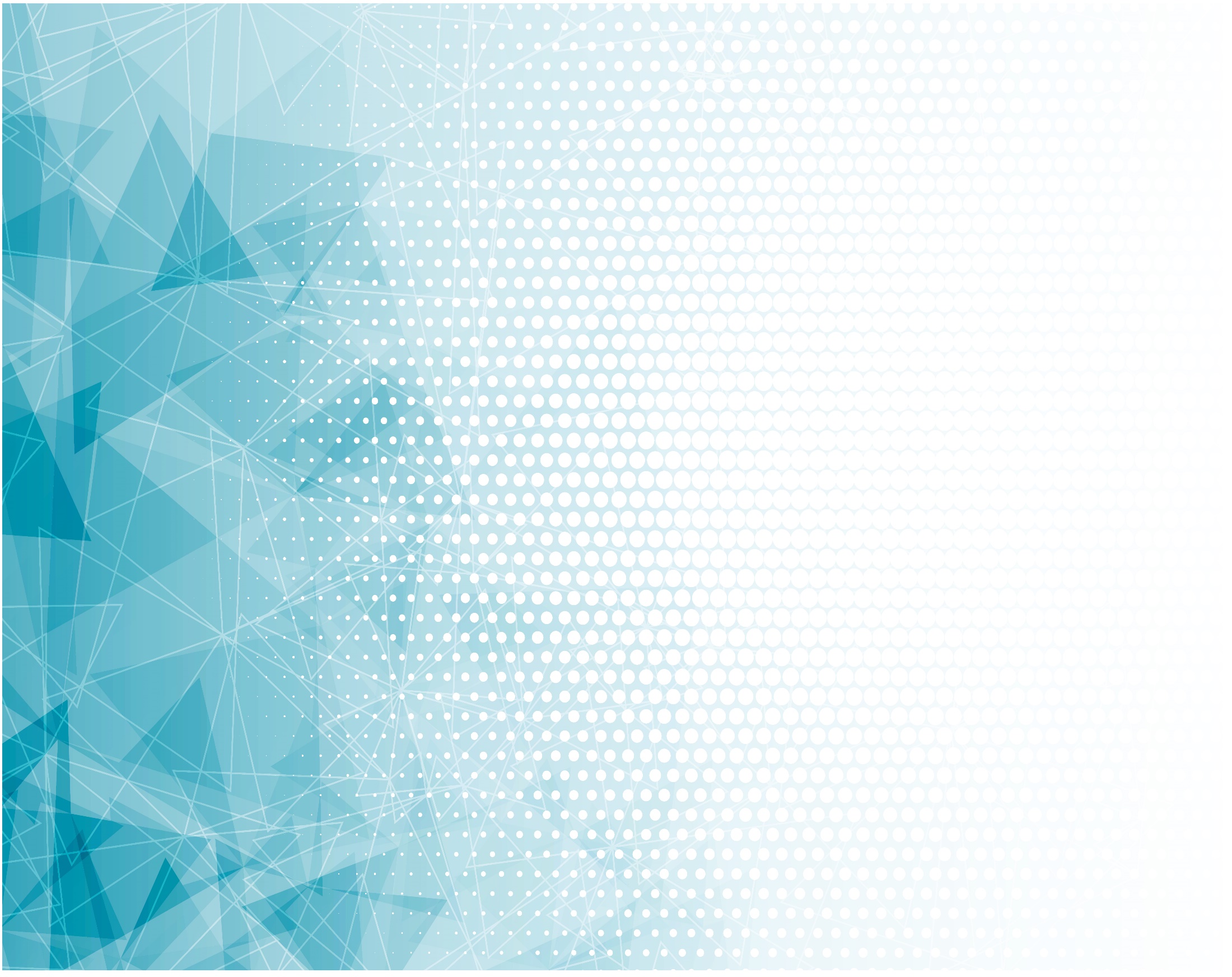 Да восхвалит Его ныне
Царь природы - человек,
Божьей милостью хранимый, 
Да поёт Ему вовек!
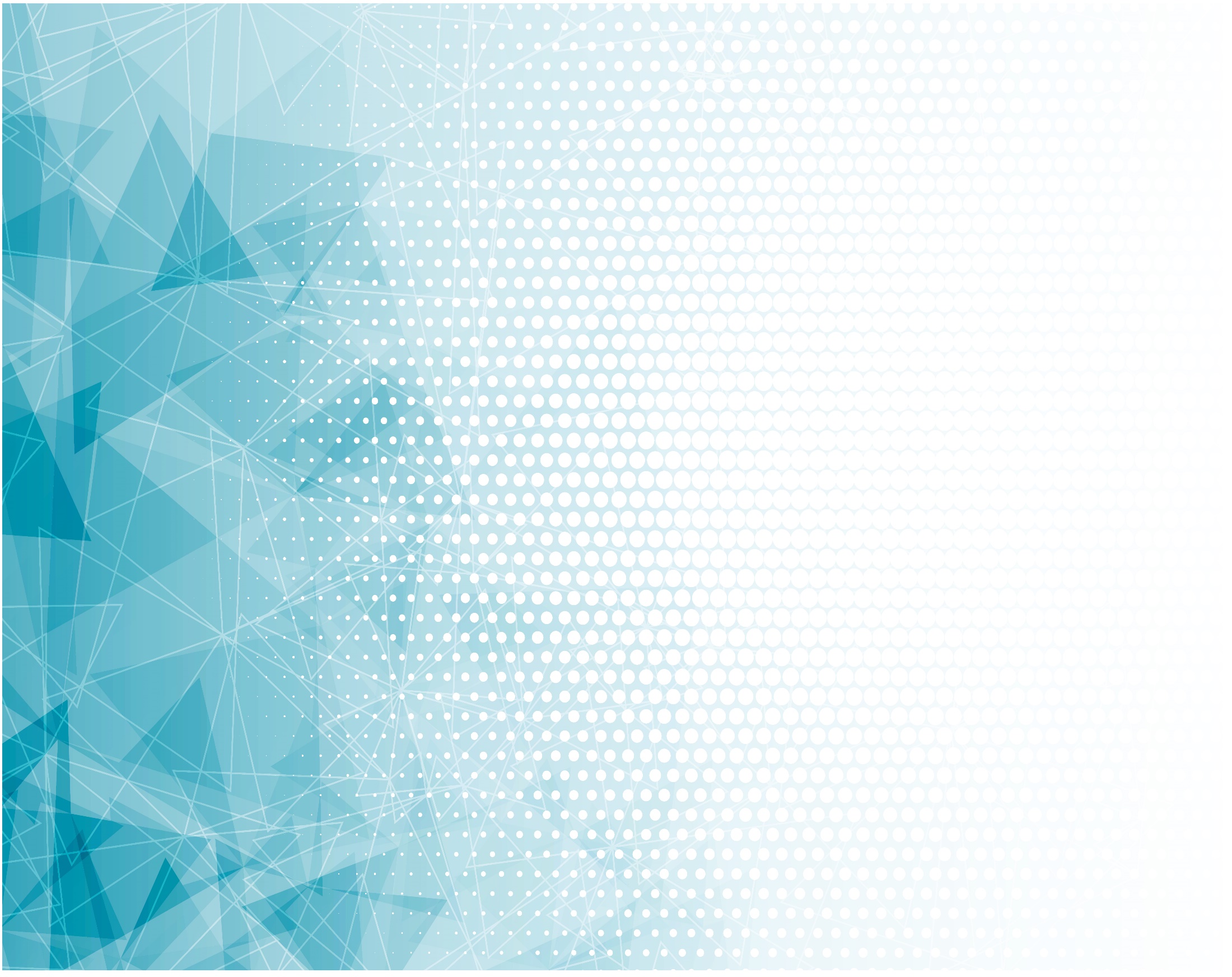 Да поёт Тебе с мольбою
Всё творение земли;
Ты спасённого Тобою
Славой неба озари,
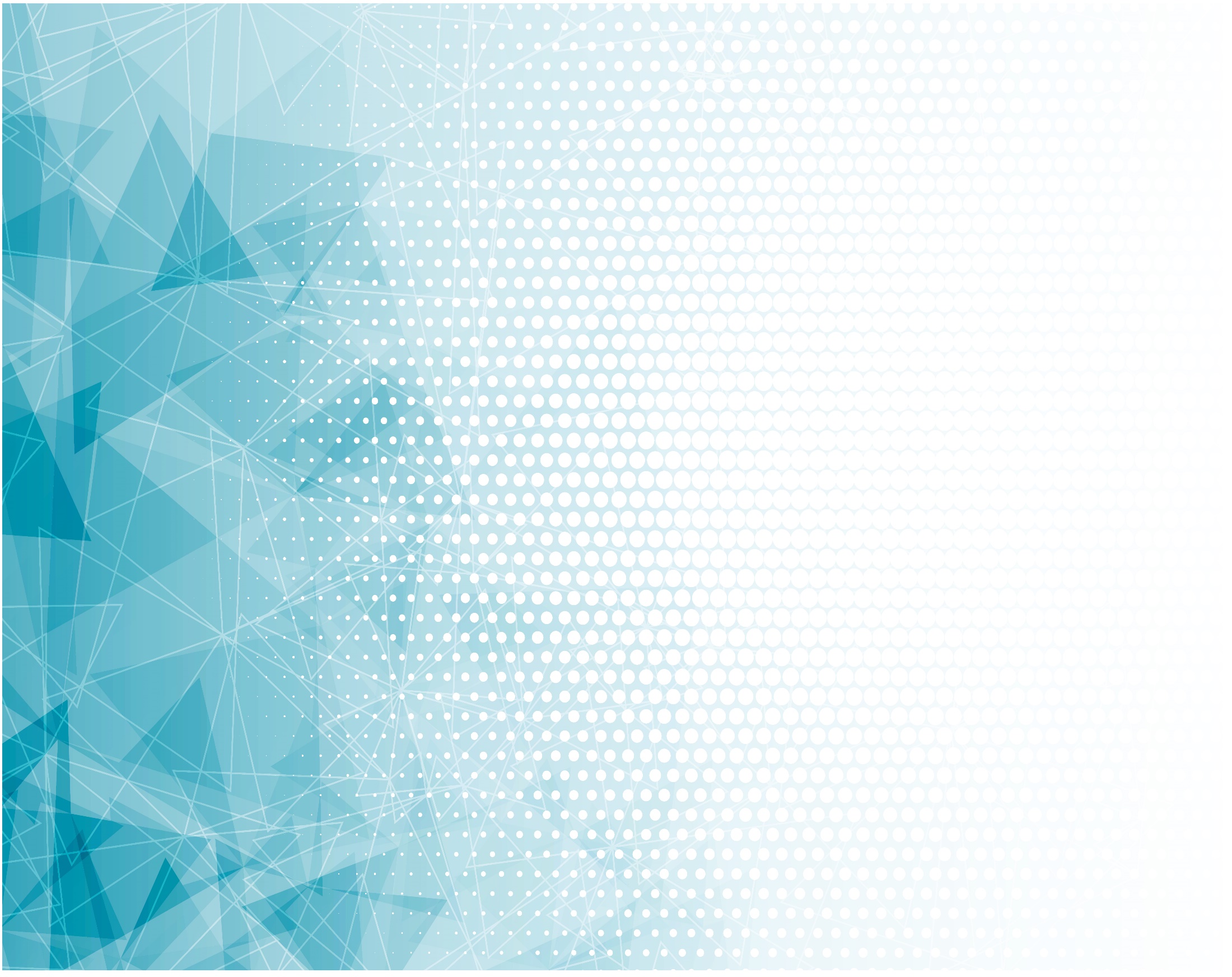 Чтобы с ангелами вечно
Прославлять Тебя, Творца,
В этой жизни быстротечной
И в грядущей без конца.